Шпала на ширину рельсовой колеи 1526 мм
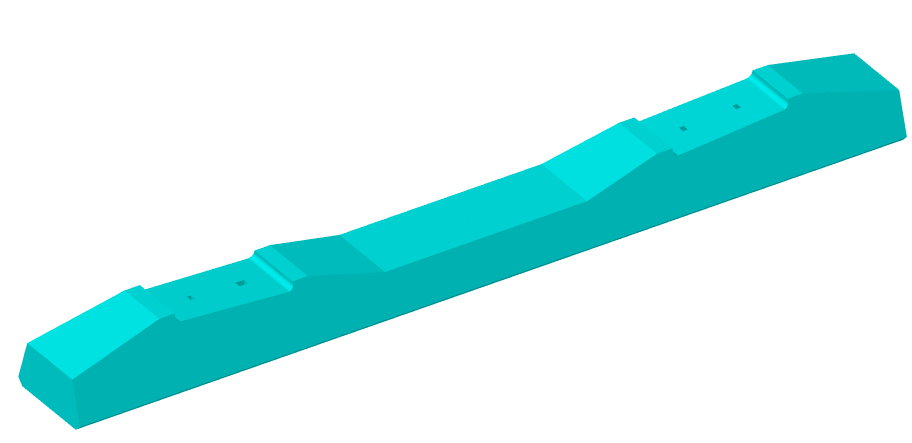